Systemic Transformation: Social Media & Technology Implementation
Presenters: 
Debi Tucker- CEO, Parent to Parent of Georgia 
Joe La Belle- Director of Programs Impact, FND
Eliana Tardio- Director of Digital Communications, FND
1
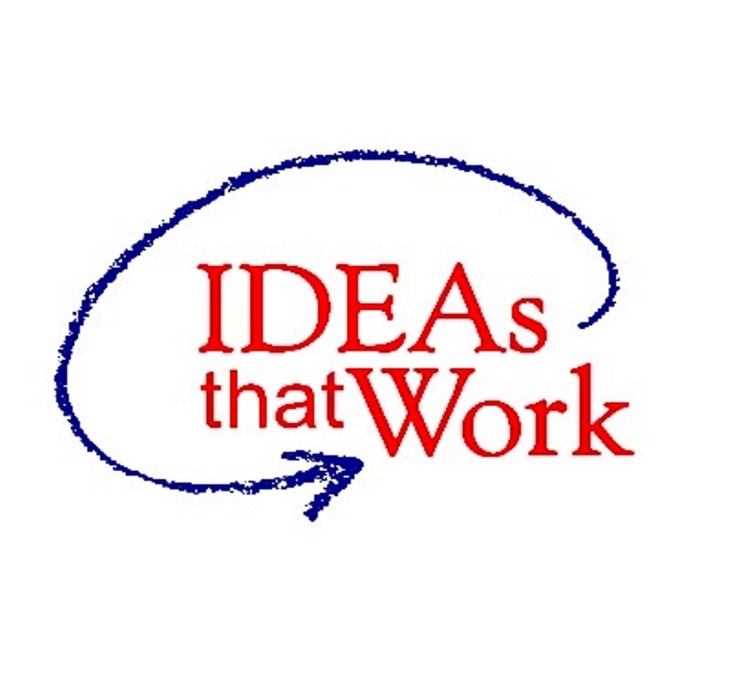 2019 OSEP Leadership Conference
DISCLAIMER:
The contents of this presentation were developed by the presenters for the 2019 OSEP Leadership Conference. However, these contents do not necessarily represent the policy of the Department of Education, and you should not assume endorsement by the Federal Government.  
(Authority: 20 U.S.C. 1221e-3 and 3474)
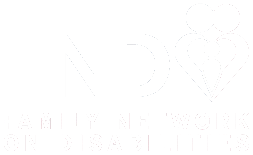 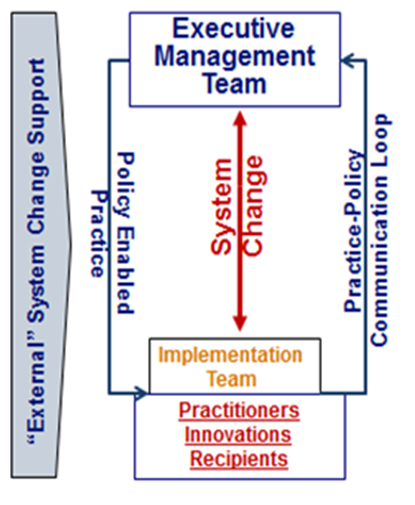 Where do we intersect?
Communication Loop
Two Critical Features in Successful Evidence-Based Program:  
Practice to Policy Communication Loop (detect problems, identify leverage points) and the 
Policy to Practice Supports (solve real problems in real time)
FNDUSA.ORG/OSEP2019
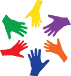 2019 OSEP LEADERSHIP CONFERENCE
3
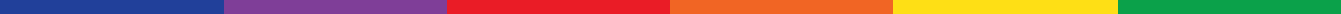 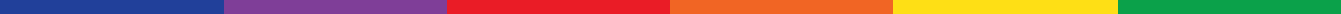 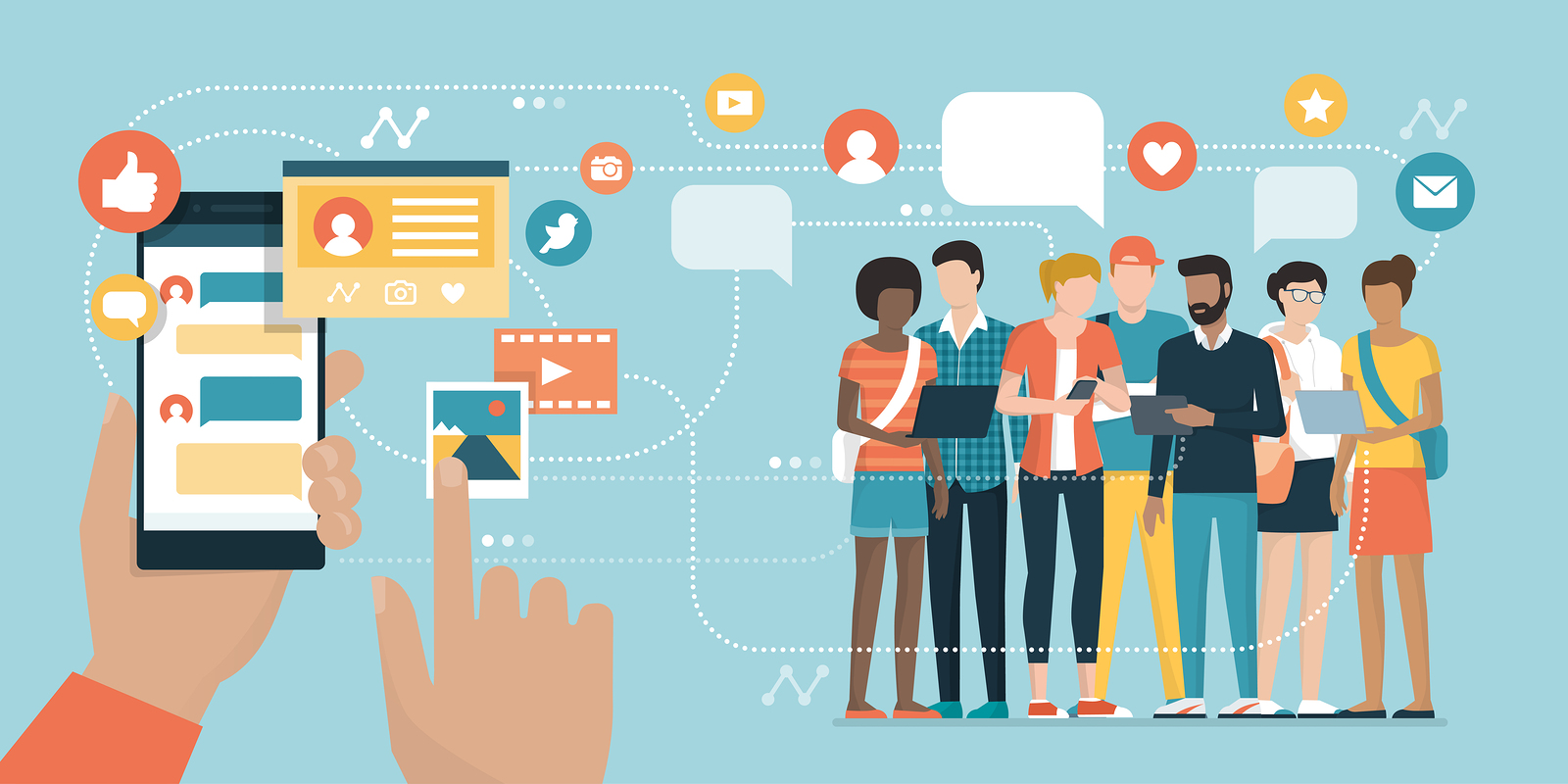 Align Your Messaging and Data
Who is seeing this information and who are you missing? How are you cultivating the base whom you want to interact with your information?

What information do your programs currently send out? What expectation do you have for that information being used and/or understood?
FNDUSA.ORG/OSEP2019
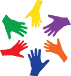 2019 OSEP LEADERSHIP CONFERENCE
4
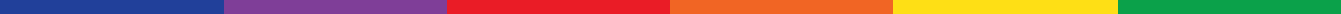 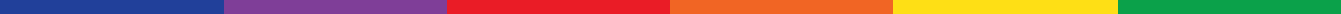 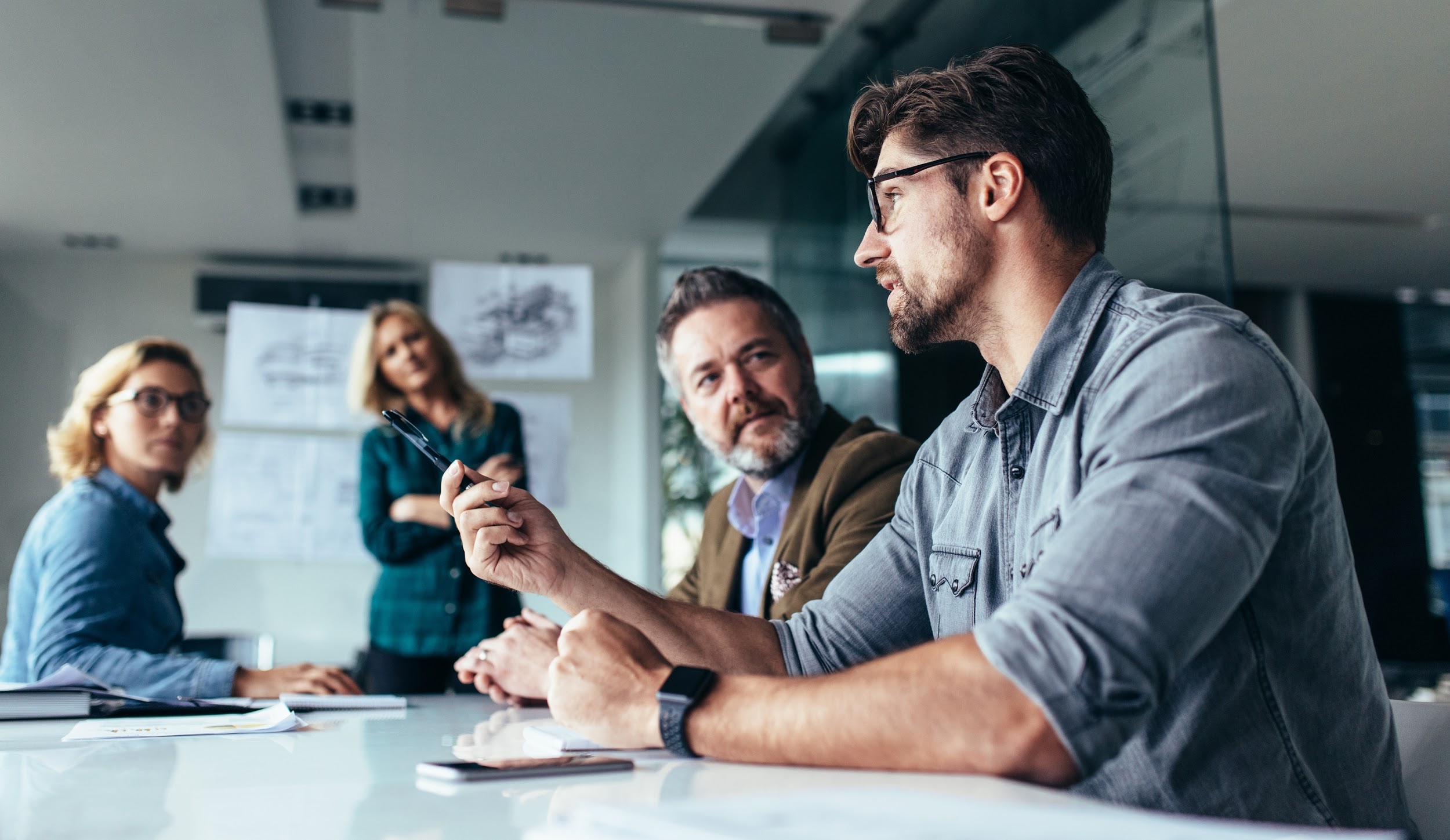 Let’s Talk!
10 Min Group Discussion
FNDUSA.ORG/OSEP2019
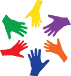 2019 OSEP LEADERSHIP CONFERENCE
5
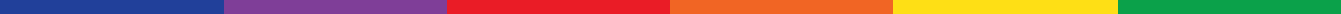 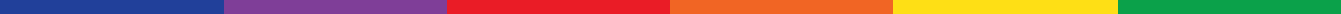 ––––
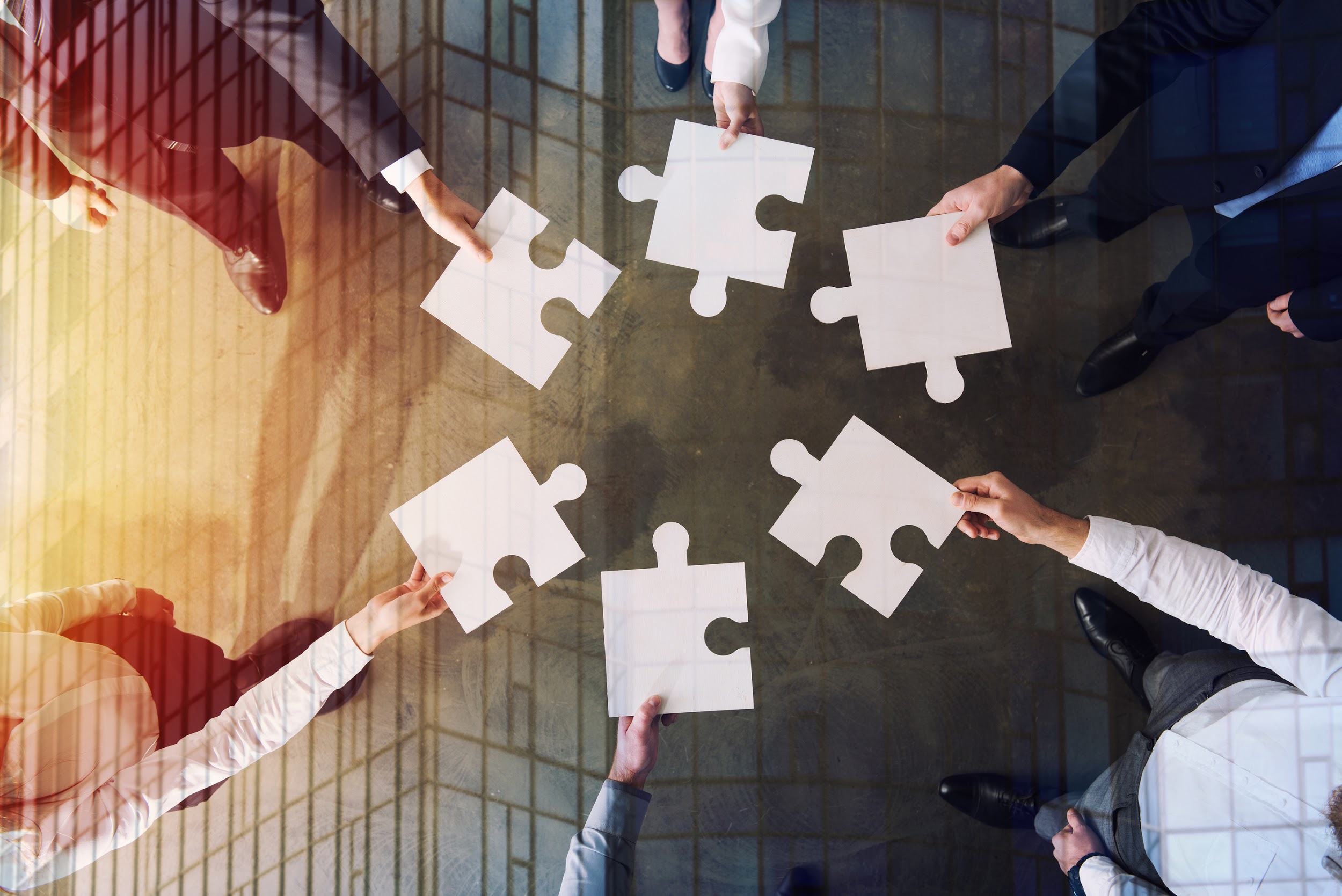 Partnering- A Way to Leverage Support and Resources
How can Parent Centers be part of Part B and Part C State Systems Communication Plans?

How do we strengthen the relationships between Part B and Part C State Programs with Parent Centers?
FNDUSA.ORG/OSEP2019
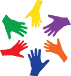 2019 OSEP LEADERSHIP CONFERENCE
6
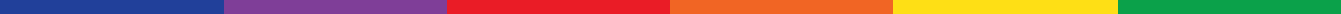 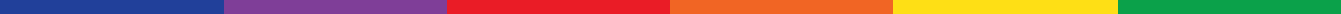 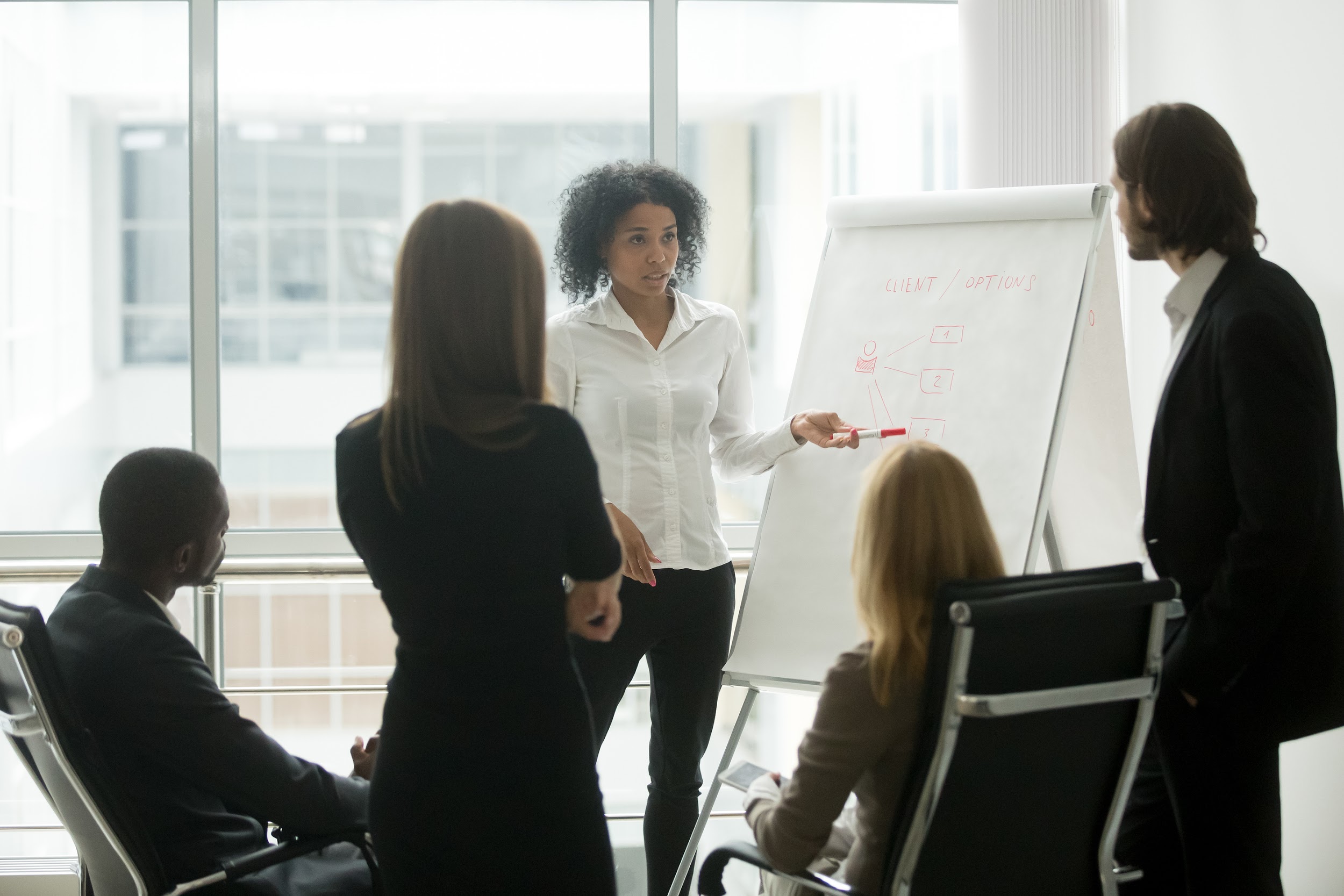 Let’s Talk!
10 Min Group Discussion
FNDUSA.ORG/OSEP2019
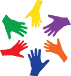 2019 OSEP LEADERSHIP CONFERENCE
7
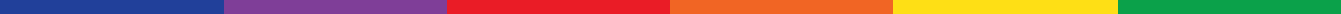 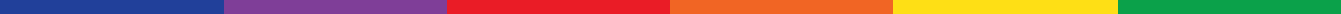 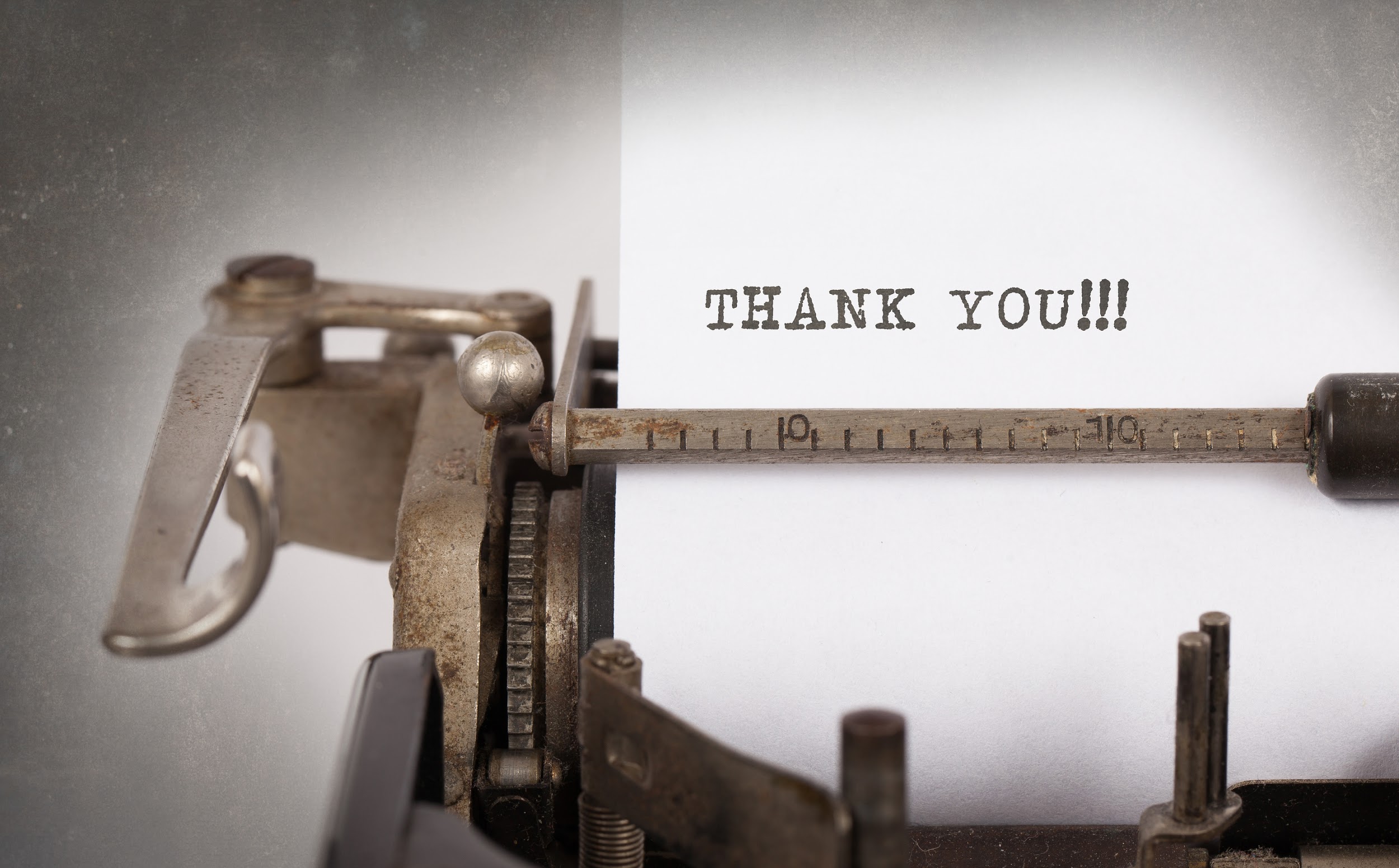 FNDUSA.ORG/OSEP2019
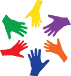 2019 OSEP LEADERSHIP CONFERENCE
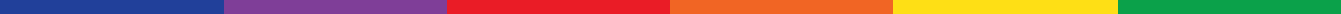 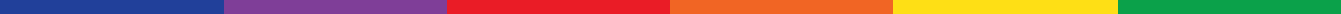 Thank You. Now… Let’s Take a SELFIE!
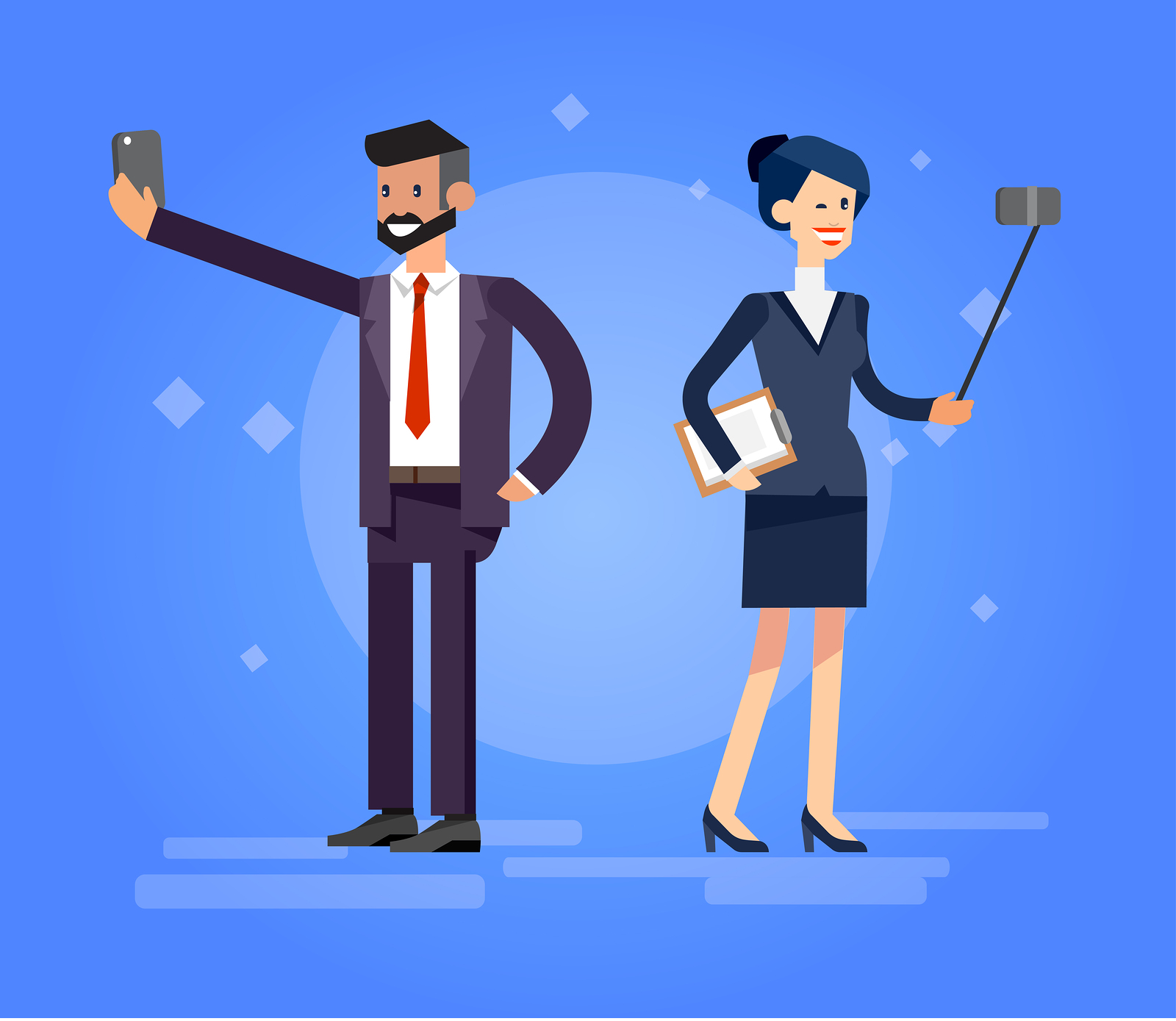 FNDUSA.ORG/OSEP2019
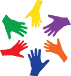 2019 OSEP LEADERSHIP CONFERENCE
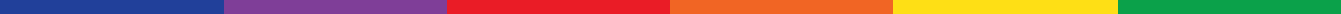 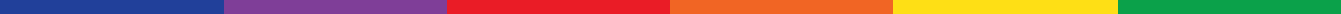 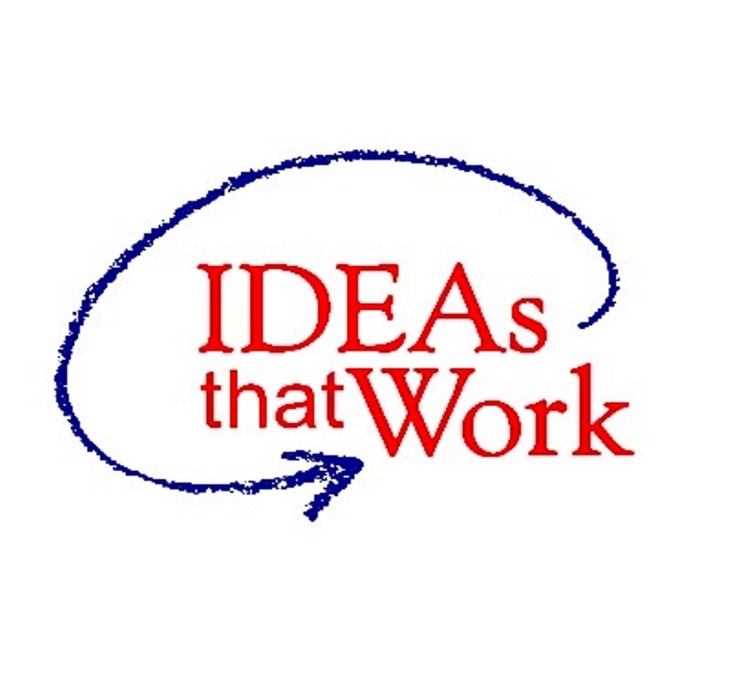 2019 OSEP Leadership Conference
DISCLAIMER:
The contents of this presentation were developed by the presenters for the 2019 OSEP Leadership Conference. However, these contents do not necessarily represent the policy of the Department of Education, and you should not assume endorsement by the Federal Government.  
(Authority: 20 U.S.C. 1221e-3 and 3474)